به نام آنکه جان را فکرت آموخت
بسم‌الله الرحمن الرحیم
تأثیر هدفمند‌کردن یارانه‌ها بر مدیریت بنگاه‌های اقتصادی
حسین عبده تبریزی
میثم رادپور



دانشکدۀ مدیریت دانشگاه تهران
مردادماه 1390
میان‌بر اقتصادی
وسعت کالاهای موضوع اصلاح قیمت‌ها
ابعاد اجرایی طرح
5
8
9
سرنوشت دیگر طرح هدفمند کردن یارانه‌ها
10
اثر طرح بر فضای کسب‌وکار:
بررسی متغیرهای خرد اقتصادی
11
آثار اقتصاد خرد طرح بر کسب‌وکارها
12
ریسک تجاری شرکت‌های بورسی
بهره‌وری عامل کل (TFP )
Total Factor Productivity
بخشی از ستاده‌هاست که توسط نهاده‌های به‌کار رفته در تولید توضیح داده نمی‌شود.
عوامل توضیح‌دهندۀ TFP
در حالی‌که  نهاده‌های تولید ( نیروی کار و سرمایه) ملموس‌ترند، عوامل توضیح‌دهندۀ بهره‌وری عامل کل  ناملمو‌س‌ترند. این عوامل، عوامل واقعی رشد اقتصادی به‌شمار می‌روند. برخی تحقیقات 60% از رشد اقتصادی را به این عوامل نسبت می‌دهد.
برخی عوامل توضیح‌دهندۀ بهره‌وری عامل کل
بهبود بهره‌وری - توسعۀ بازارهای مالی
واکنش بازارهای مالی: انتخاب طبیعی
فهرست اثرات عمدۀ بلندمدت
اثر طرح بر فضای کسب‌وکار:
بررسی متغیرهای کلان اقتصادی
21
طرح و متغیرهای کلان اقتصادی
وجوه  آزادسازی قیمت‌ها
قیمت انرژی
قیمت پول
قیمت ارز
اثر آزادسازی قیمت حامل‌های انرژی بر نرخ پول و ارز
اصرار دولت بر تثبیت نرخ ارز
25
آثار تلاطم در بازار ارز
26
قیمت‌ ارز در ایران
قیمت بانک مرکزی
قیمت واقعی
Overvalue
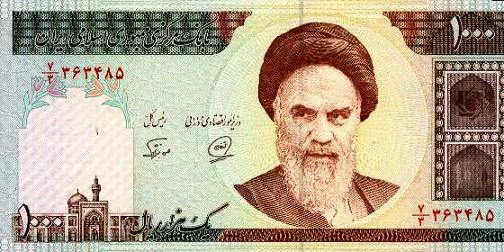 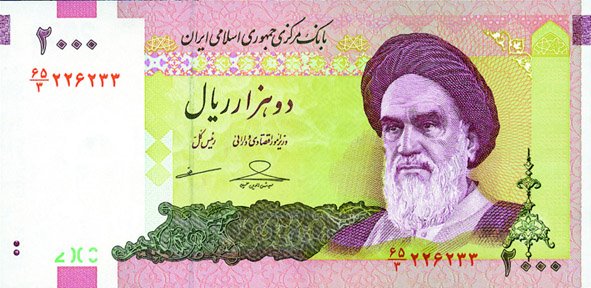 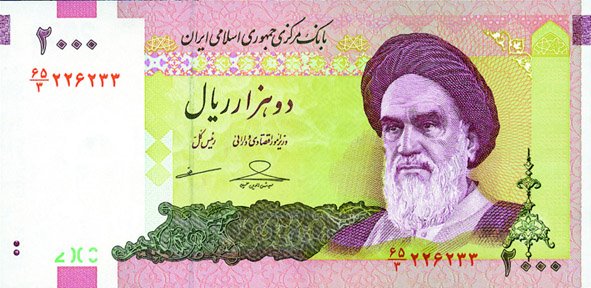 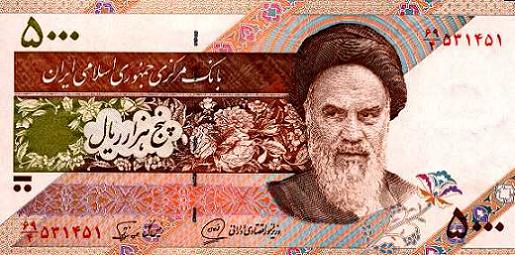 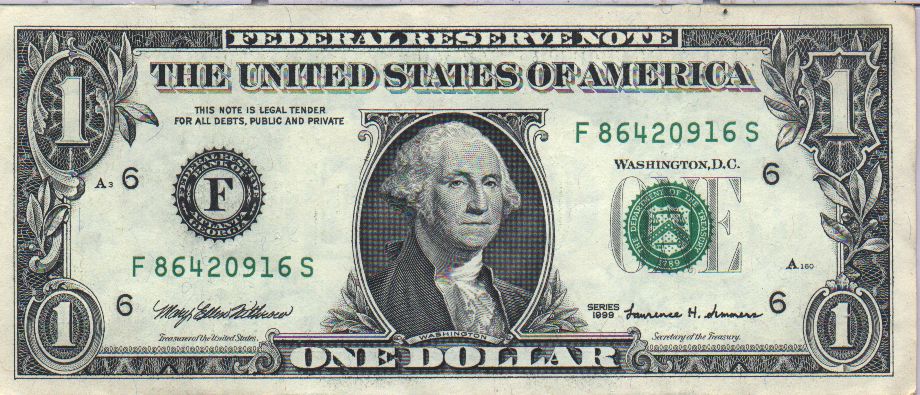 مفروضات
قیمت فروش در سال  هشتاد
مجموع هزینه‌ها در سال هشتاد
درصد رشد سالانۀ فروش
درصد رشد سالانۀ هزینه‌ها
100
40
2.5%
نرخ تورم تولیدکننده
نرخ تورم داخلی محرک کاهش صادرات
ریزکاوی:
ریسک و بازدۀ شرکت‌ها
29
اثر طرح بر شركت‌ها
منابع تغییر درآمدها و هزینه‌های شرکت‌های بورسی
افزايش هزينه‌هاي مستقيم
ساختار سرمایه
اثر طرح بر طرف درآمد
قيمت‌هاي جهاني بايد مدنظر باشد
آثار بر سود
صنعت بانک‌داری:                ریسک‌های اساسی- روندهای موردانتظار
41
مسیرهای اثرگذاری طرح بر عملکرد بانک‌ها
42
مسیر اصلی
43
ریسک‌های اساسی مؤسسات مالی
تعامل ریسک‌ها در بروز بحران اخیر
اثر پشتاپشتی
روندهای موردانتظار در ایران
47
ریسک اعتباری: روند قابل‌مشاهده در ایران
49
تغییر ترکیب بدهی‌ها-افزایش ریسک تأمین مالی
50
51
با تشکر
53